Figure 3. Expression of Fos immunoreactivity in the mPFC of wildtype (WT) and D2 and D3 mutants 1 ...
Cereb Cortex, Volume 15, Issue 7, July 2005, Pages 1016–1024, https://doi.org/10.1093/cercor/bhh202
The content of this slide may be subject to copyright: please see the slide notes for details.
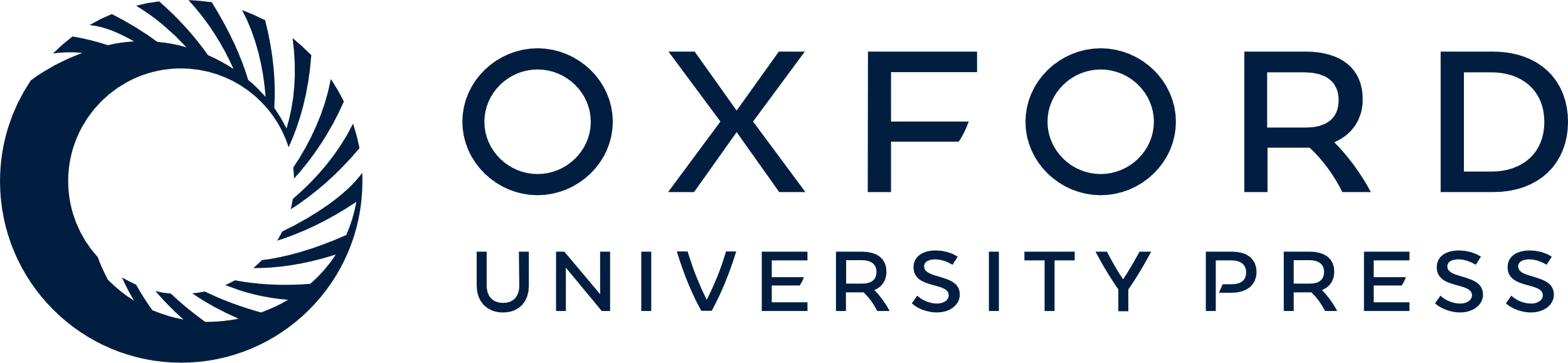 [Speaker Notes: Figure 3. Expression of Fos immunoreactivity in the mPFC of wildtype (WT) and D2 and D3 mutants 1 h following the completion of either CD or EDS phases of the test. Top, In CD-tested wildtype and D3 mutants, the number of Fos-expressing neurons is higher compared with D2 mutants. Bottom, Fos-labeling in mice 1 h after completion of the EDS phase of the test. Like in CD-tested mice, the expression of Fos immunoreactivity is higher in wildtype and D3 mutants when compared with D2 mutants. In both cases, Fos-labeling is highest in D3 mutants, intermediate in wildtype, and lowest in D2 mutants. Arrowheads mark the outer edge of the tissue sections and the dashed line indicates the boundary between layers II/III and V/VI. Scale bar, 0.5 mm.


Unless provided in the caption above, the following copyright applies to the content of this slide: Cerebral Cortex V 15 N 7 © Oxford University Press 2004; all rights reserved]